Der er den 30. januar 2019 indgået en bred aftale i Folketinget vedr. justeringer af folkeskolen. Lovforslaget forventes fremsat i foråret 2019.
 
Ønsket er at skabe endnu bedre lokale vilkår for at indfri de politiske ambitioner bag folkeskolereformen fra 2013. Der er aftalt 13 initiativer, som skal udvikle folkeskolen inden for tre temaer:
 
Klarere rammer for tilrettelæggelsen af skoledagen
Øget faglighed og kvalitet
Øget frihed
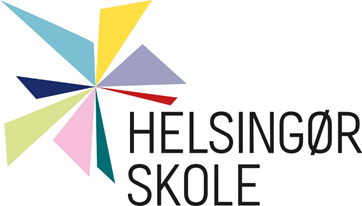 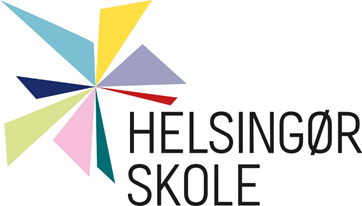